Copy and paste these symbols onto the slides as needed.
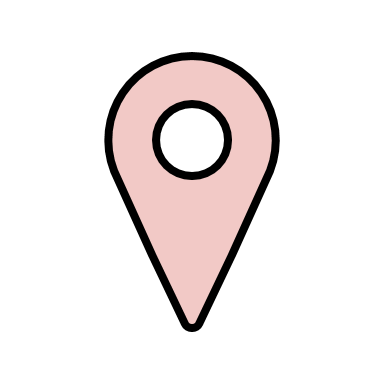 

A Scottish pioneer missionary and scientific investigator, Livingstone explored Africa in search of a trade route that would help to end slave trade.
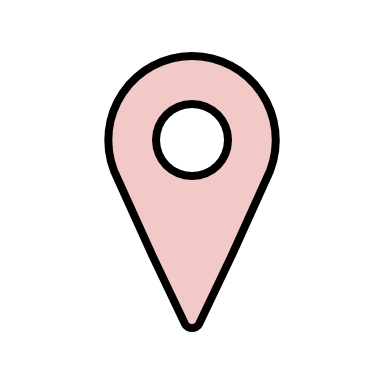 Southern Africa


David Livingstone
1813-1873
A Scottish missionary to Nigeria, Slessor gained the trust of the locals, spread Christianity, and stopped the practice of infanticide of twins.
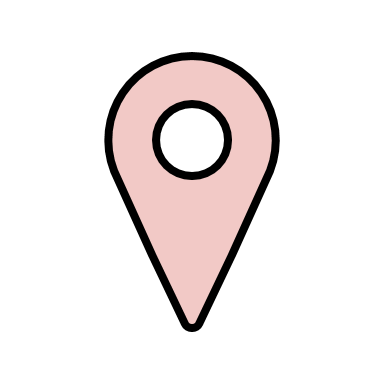 Nigeria


Mary Slessor
1848-1915
A Scottish missionary to Africa who worked passionately and endured hardship, Moffat was the first translator of the Bible into the Setswana language.
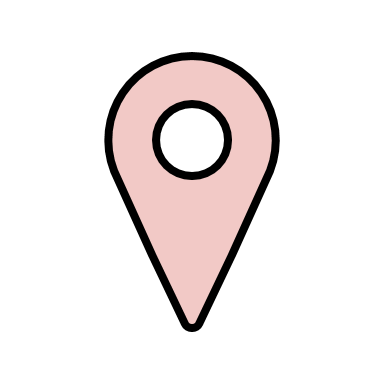 South Africa


Robert Moffat
1795-1883
An English missionary and doctor, Roseveare worked in the Congo to rebuild a nation where she had been mistreated.
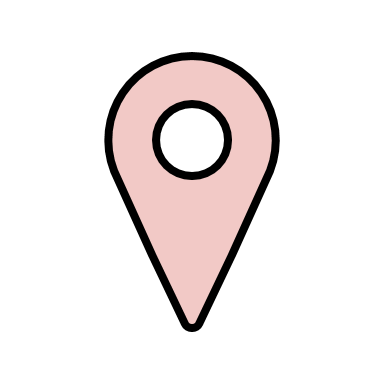 Congo


Helen Roseveare
1925-2016
An American missionary in Morocco for fifty years, Cary persevered in translation and evangelism among the Muslims.
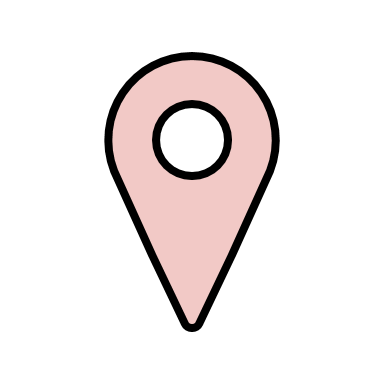 Morocco


Maude Cary
1878-1967